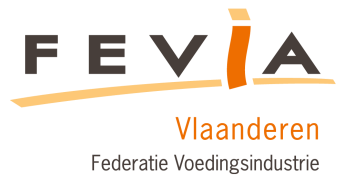 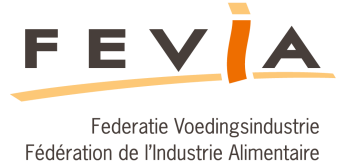 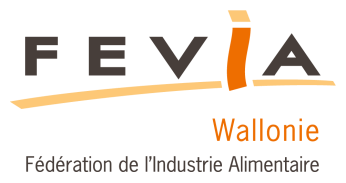 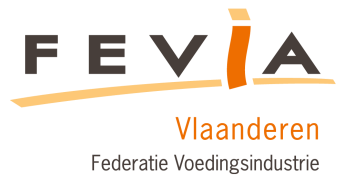 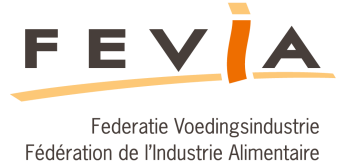 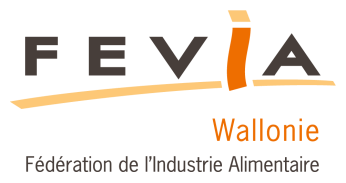 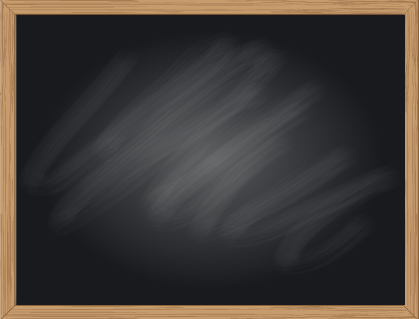 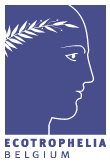 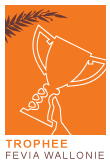 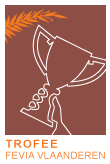 Prijsuitreiking – Remise des prix
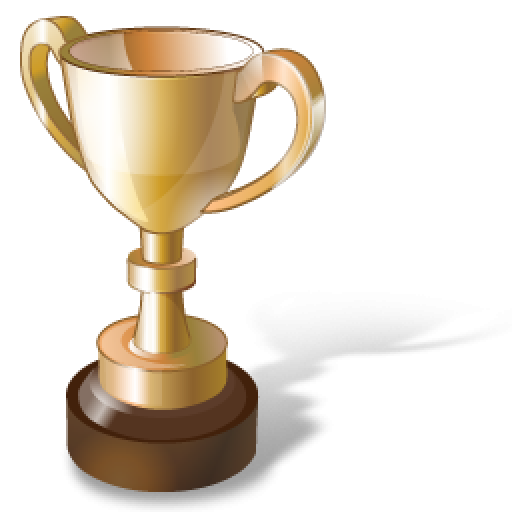 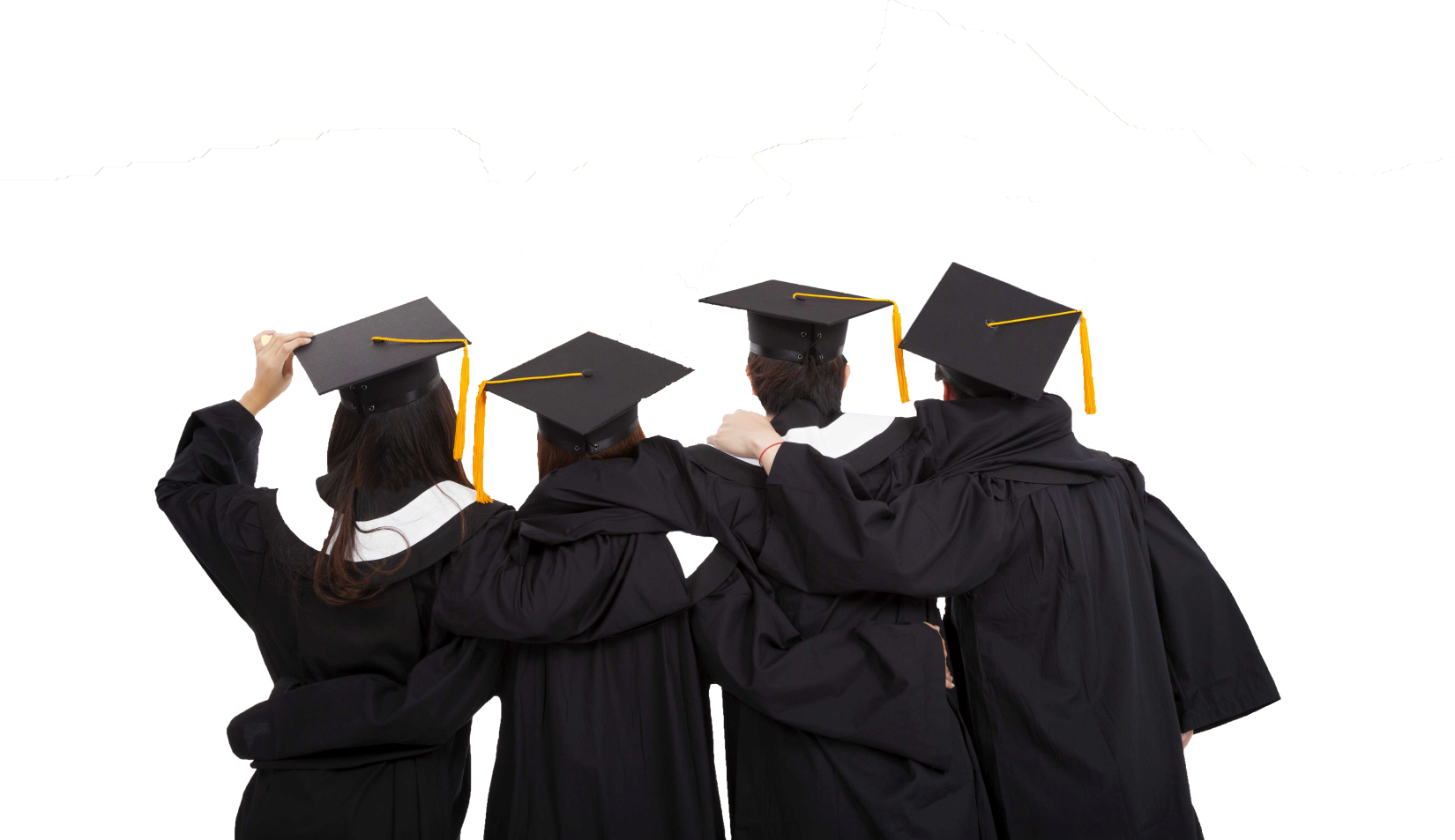 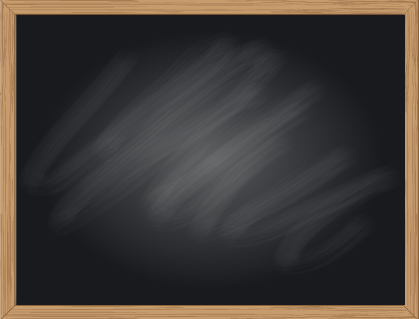 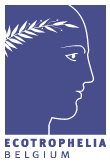 1ste PRIJS
1er prix
…
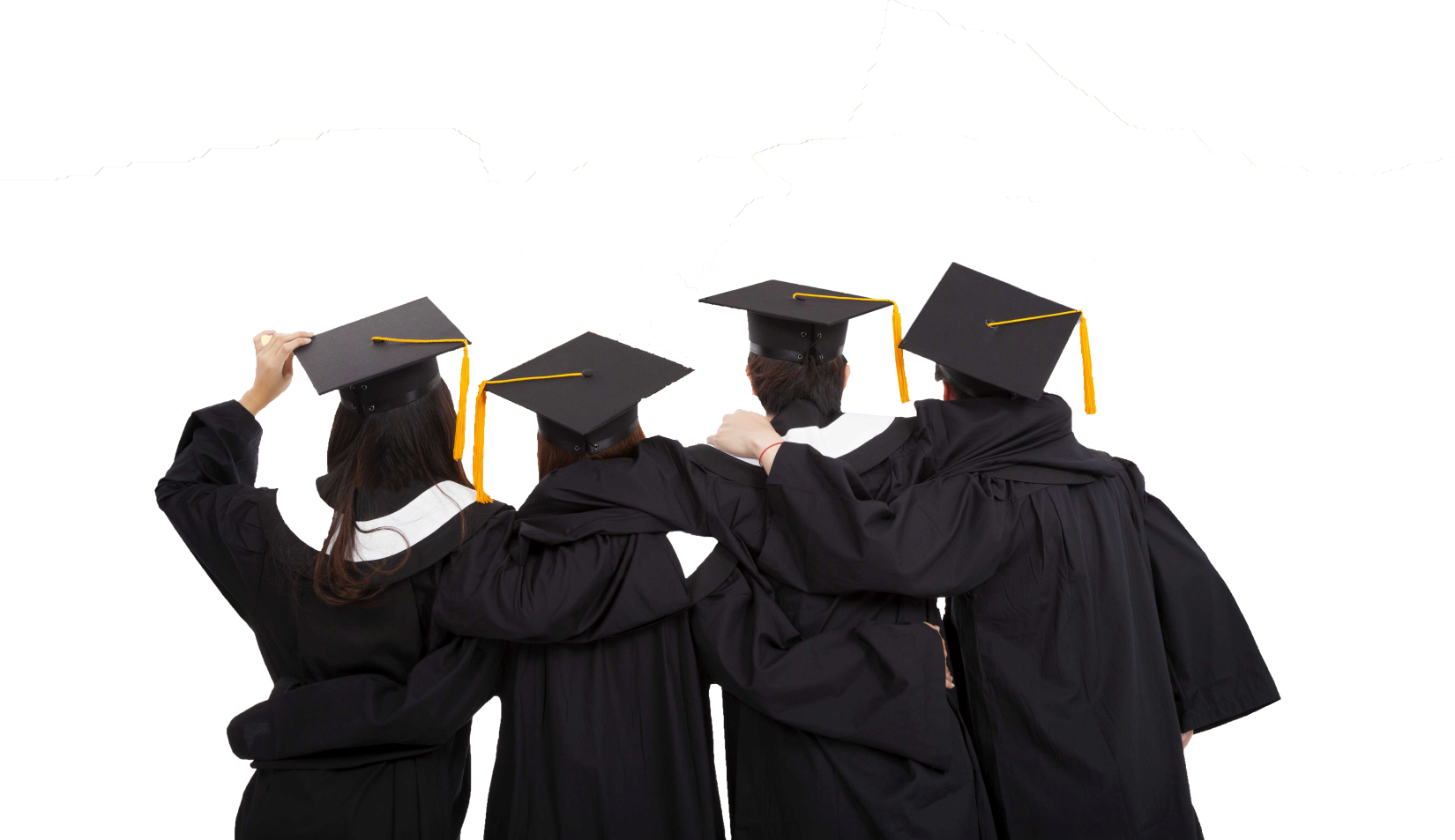 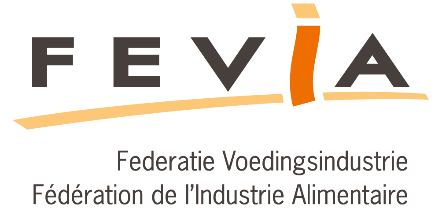 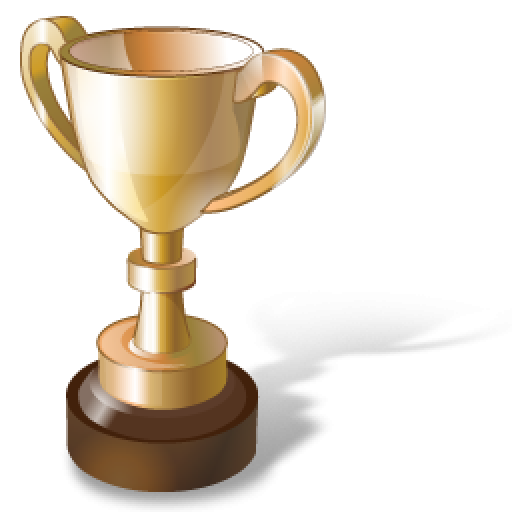 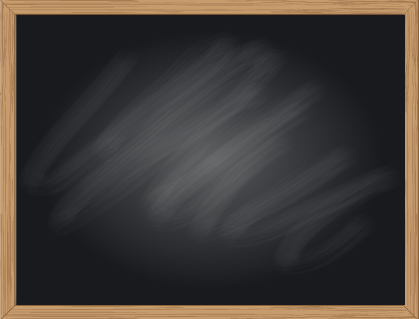 Beer4Dreams
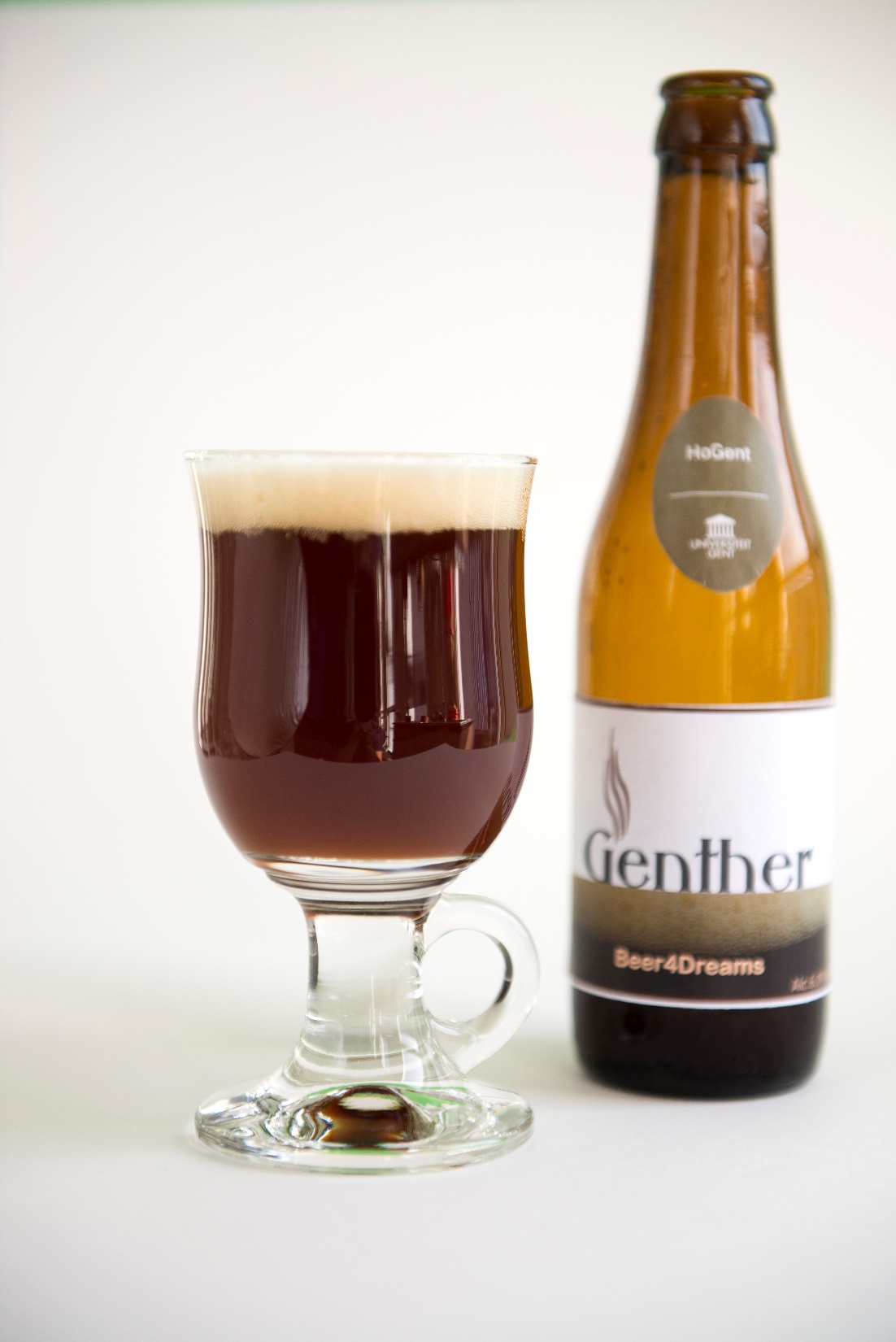 Team Beer 4 Dream - Gent University en University College
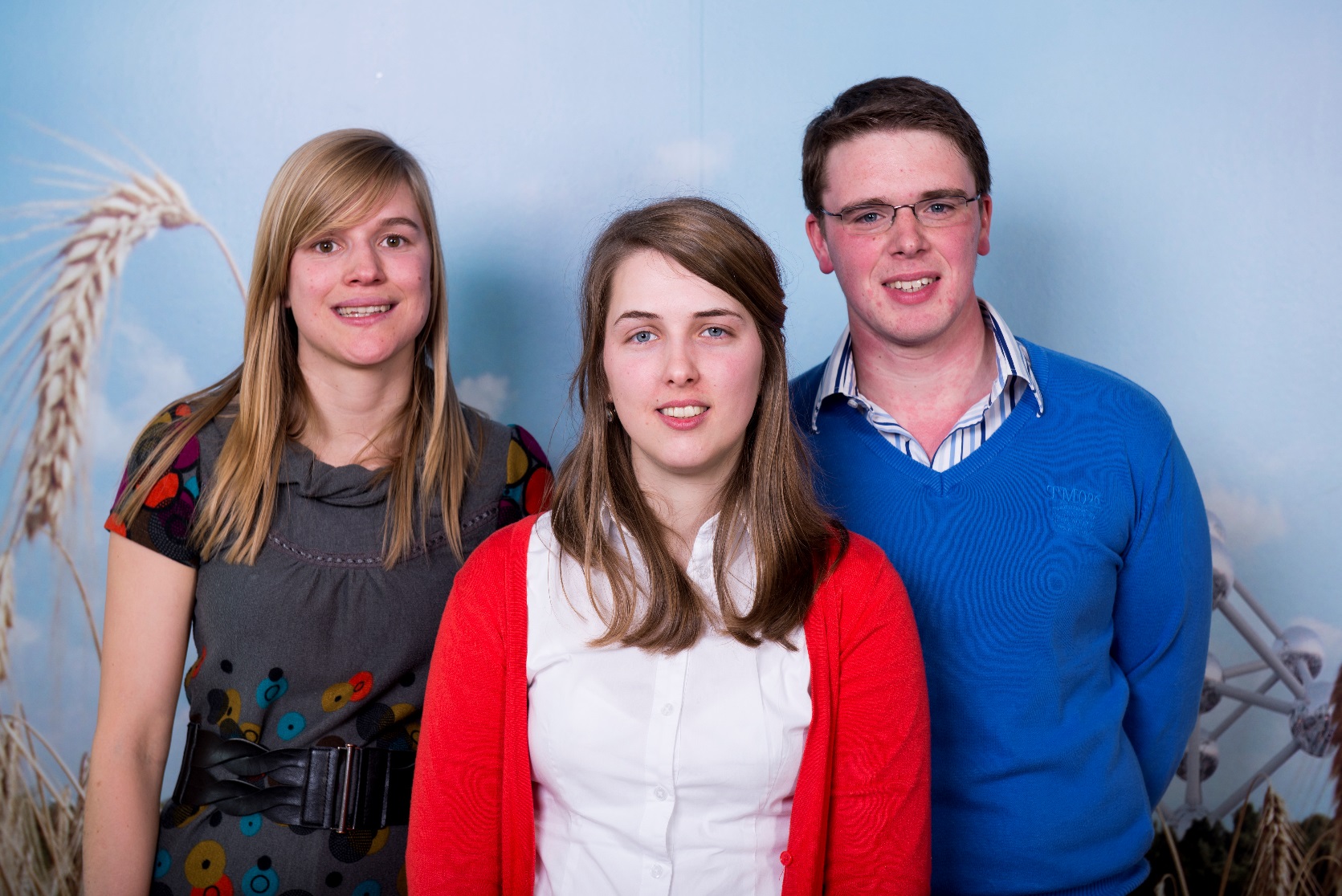 …
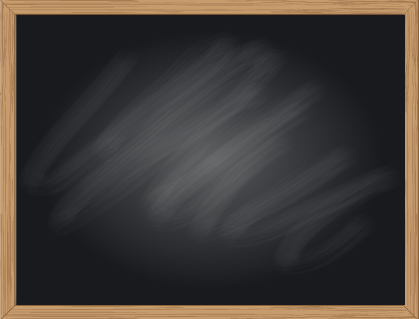 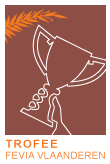 1ste PRIJS
…
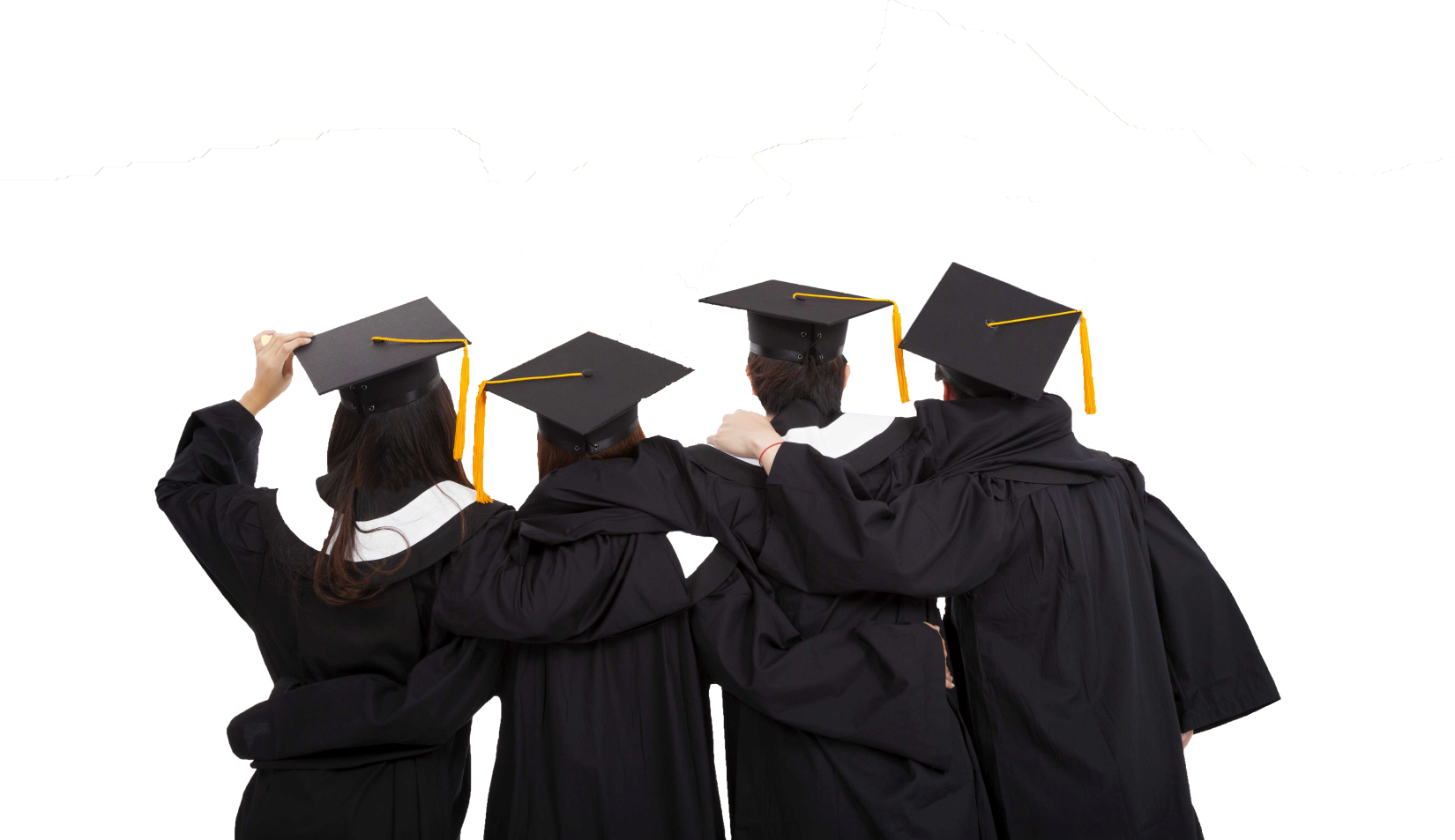 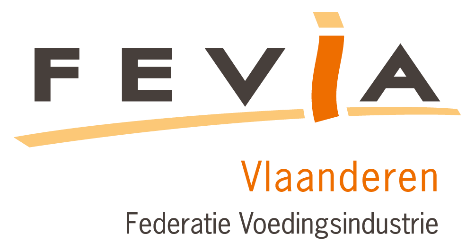 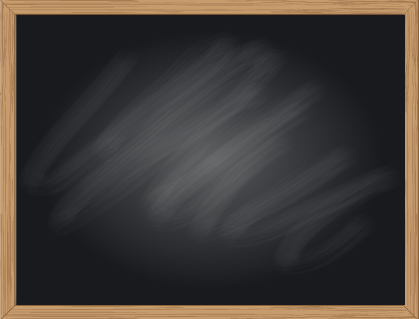 Speculeux
The social cookers – Onze-Lieve-Vrouw Instituut – School aan de Durme
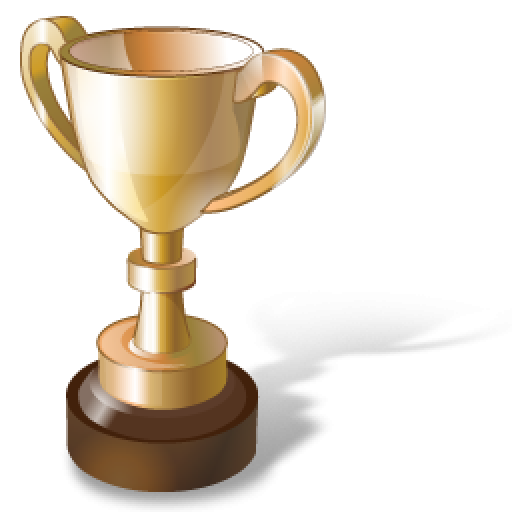 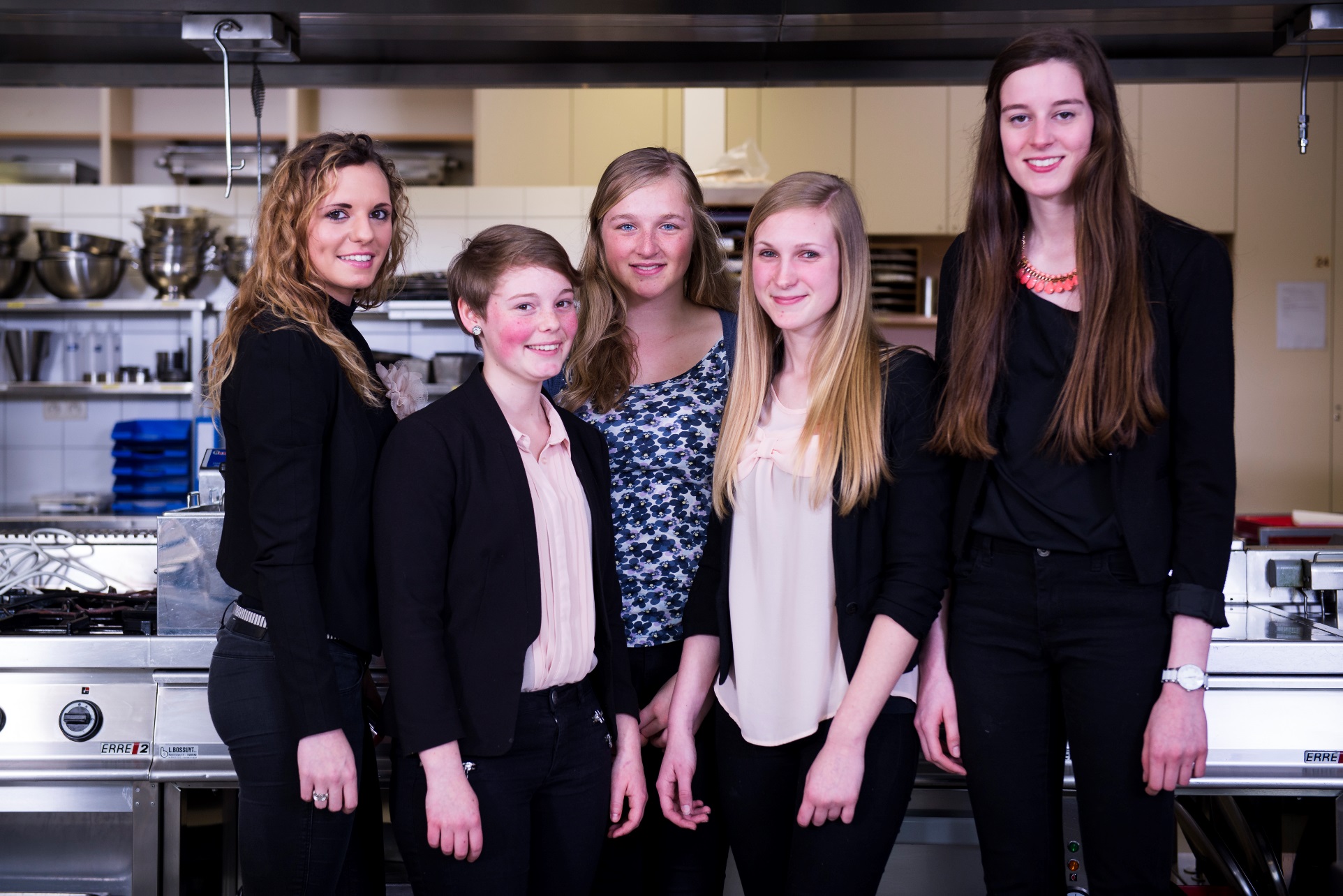 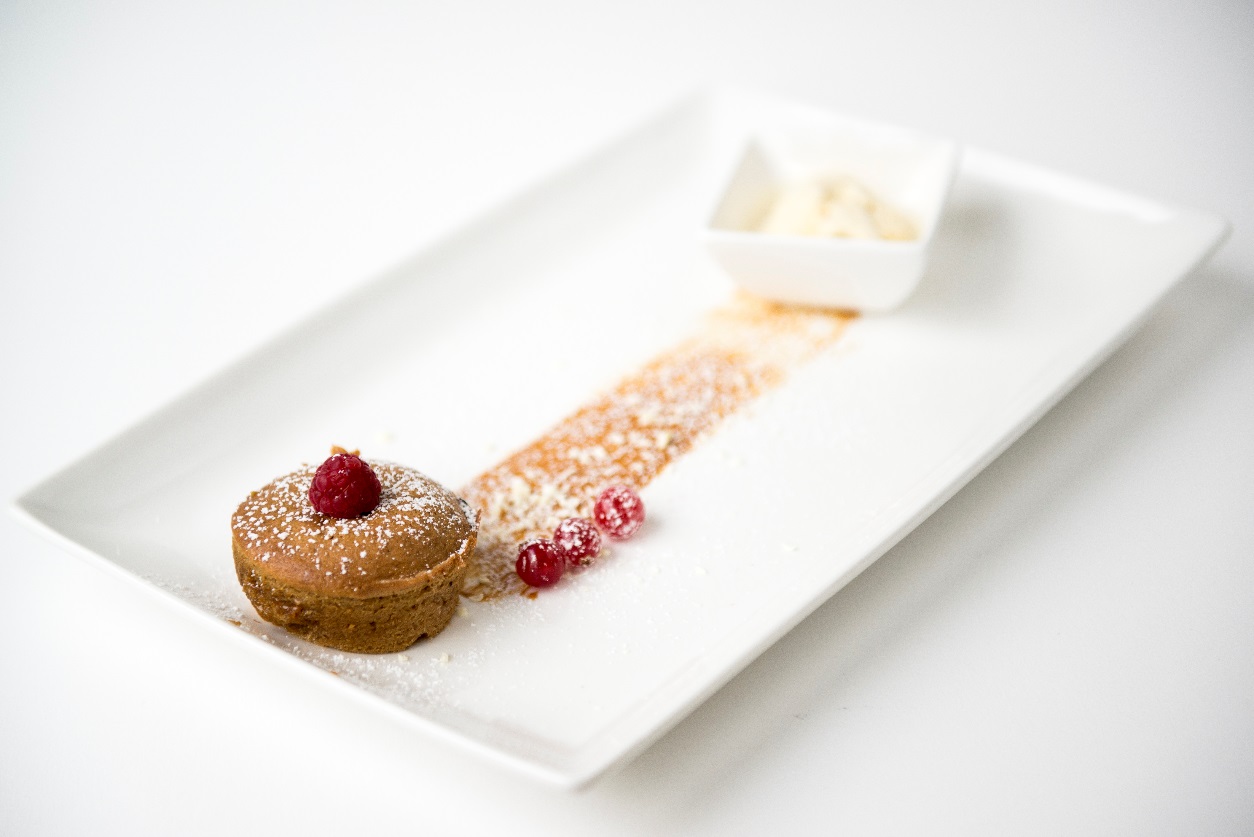 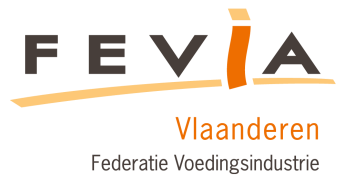 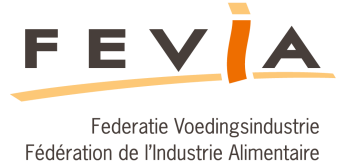 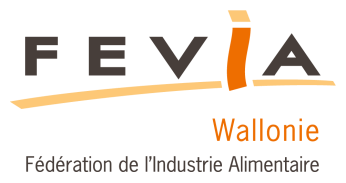 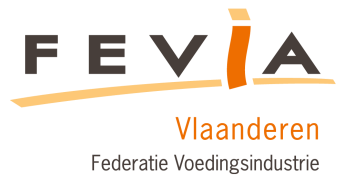 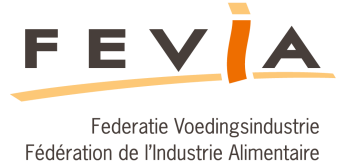 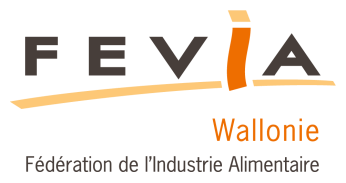 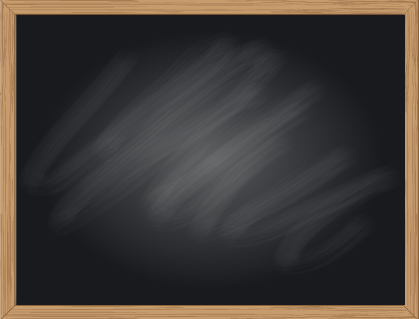 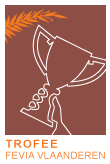 Publieksprijs!
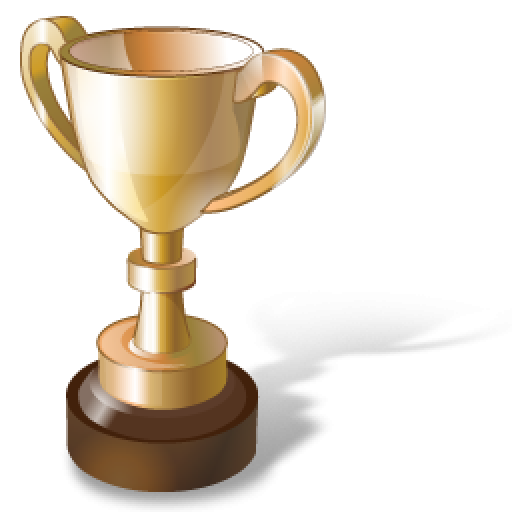 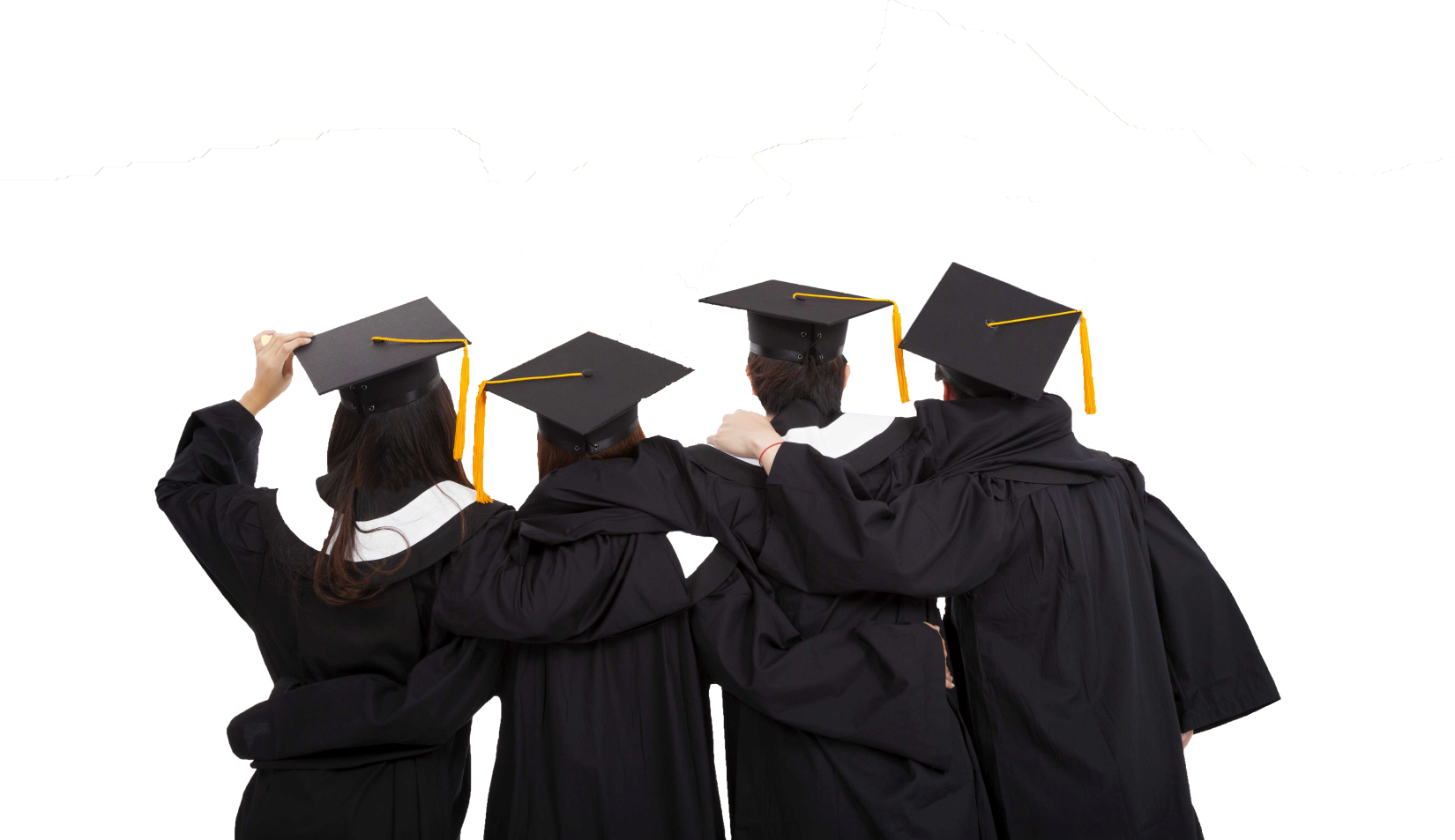 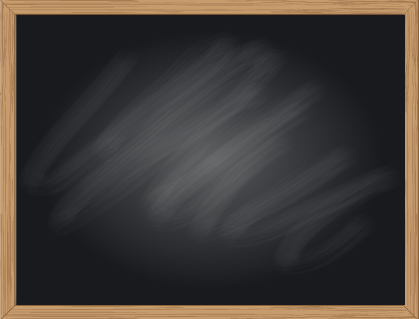 The Energy Team – Glutenvrije energie bars

Team BIO – Pain “matin au soir”



Ter Groene Poorte - Brugge
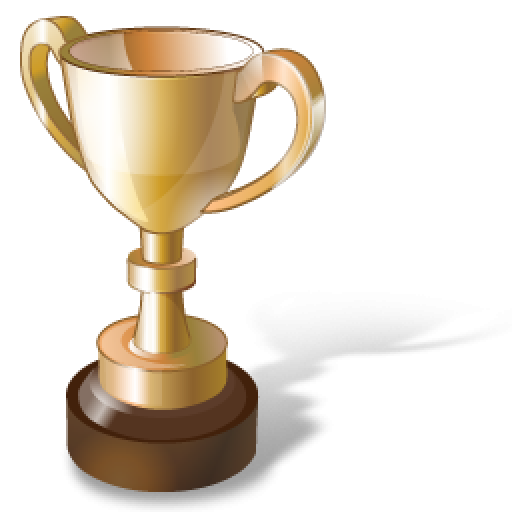 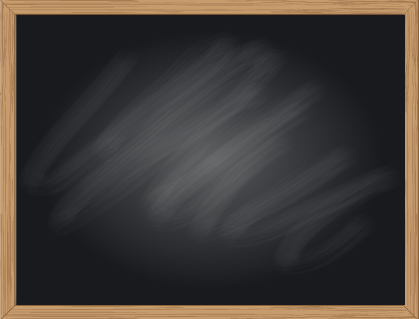 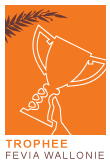 1er PRIX
…
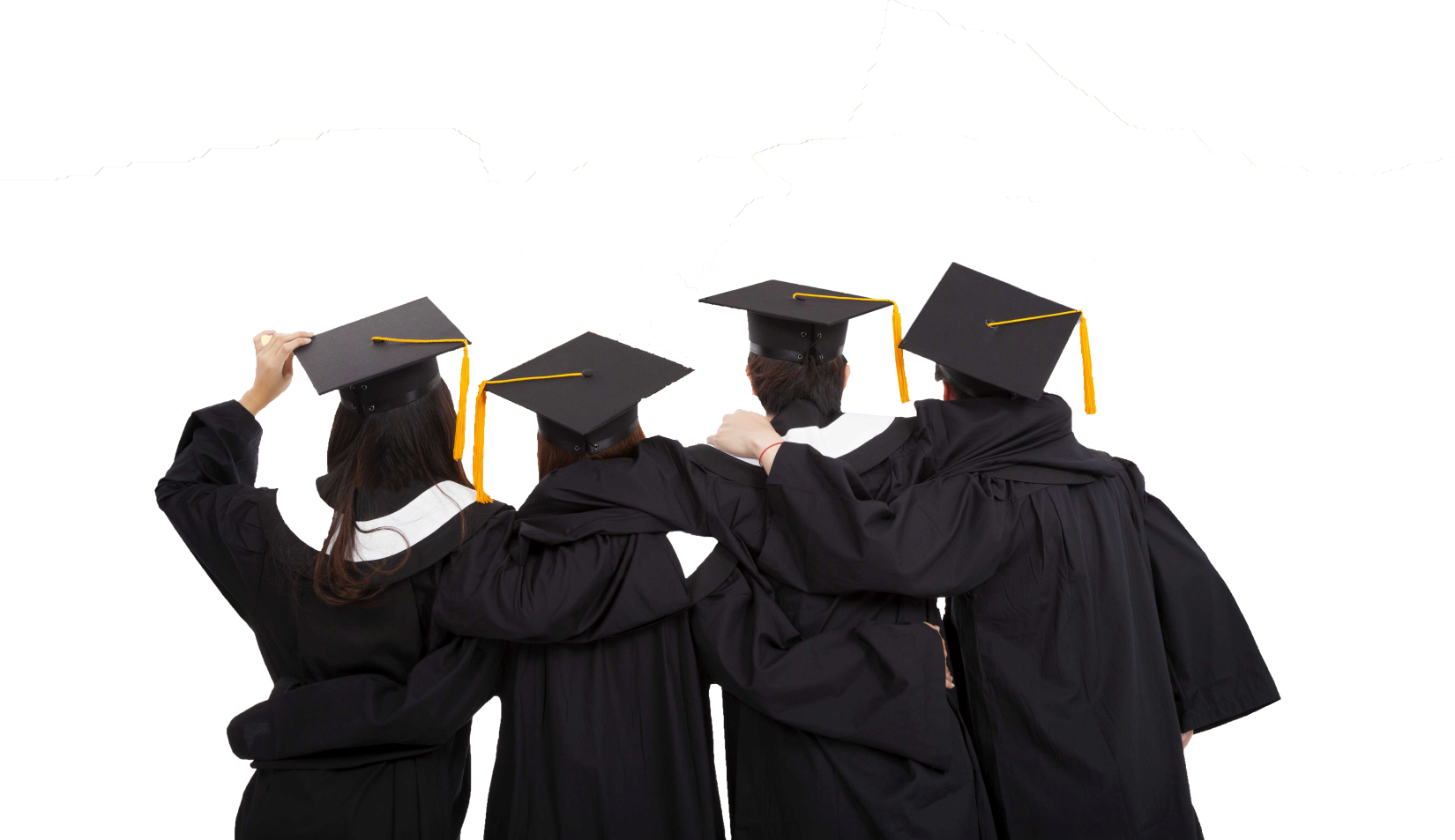 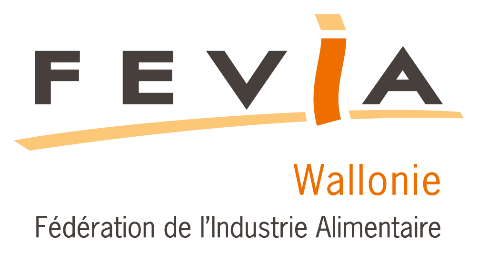 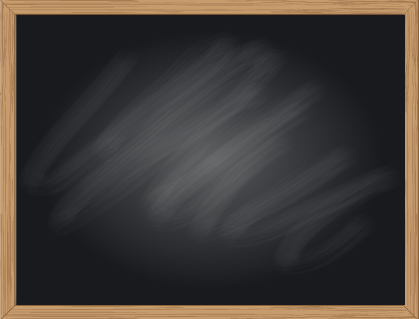 TOMKI
Equipe « U Love Meal » 
Institut des Ursulines (ULM)   de Tournai
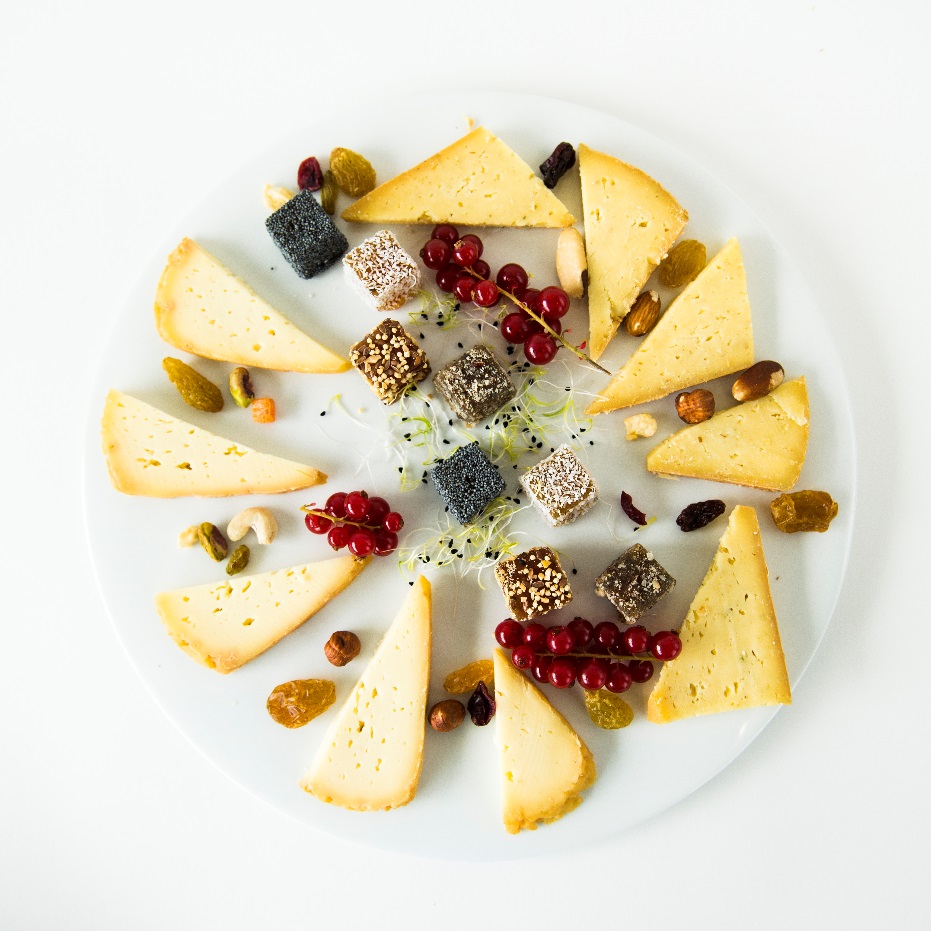 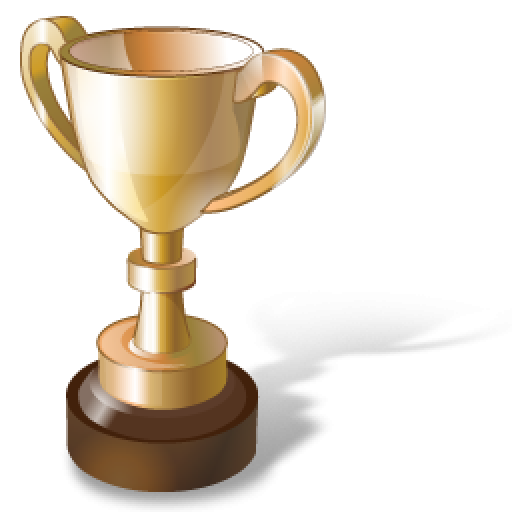 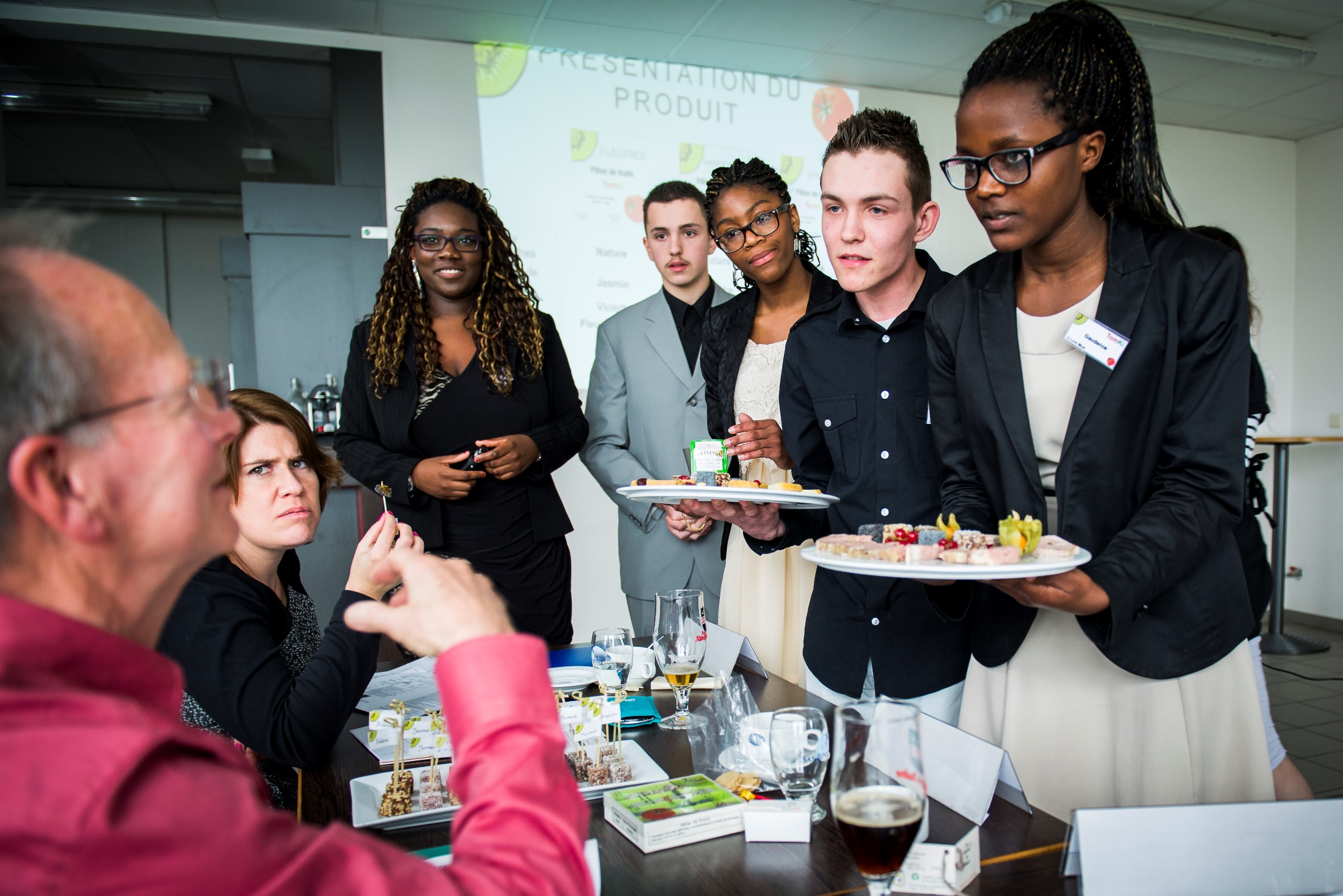 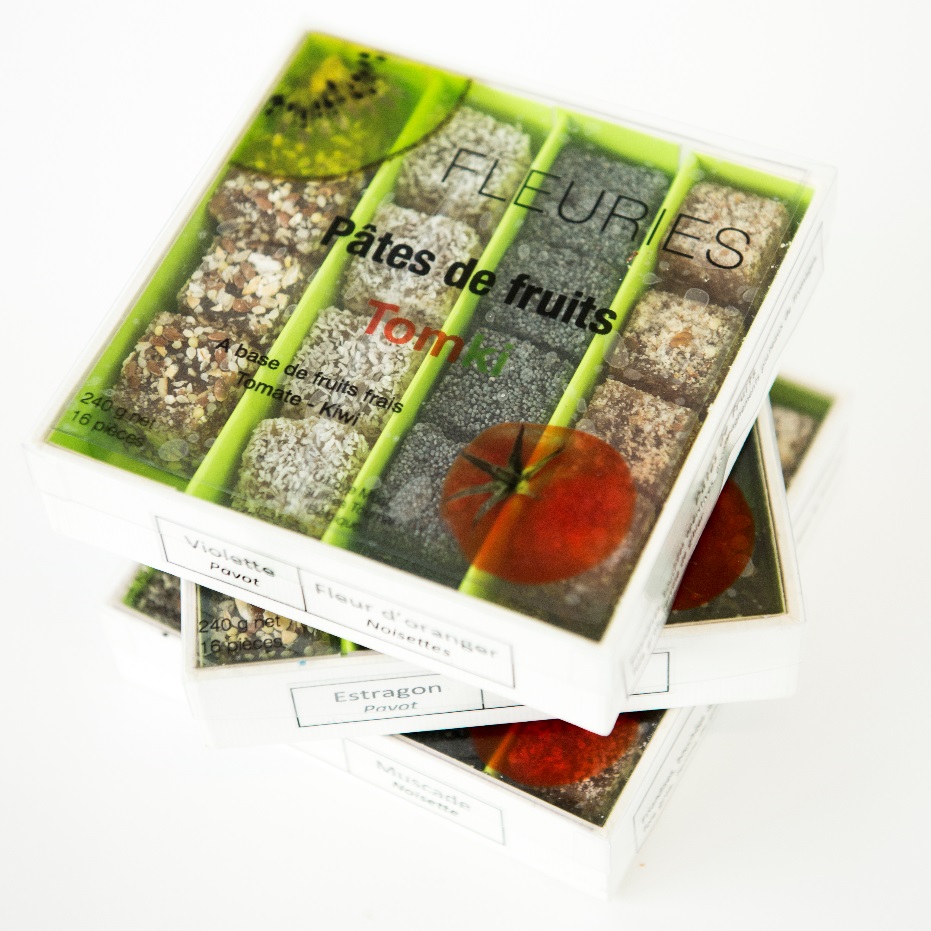 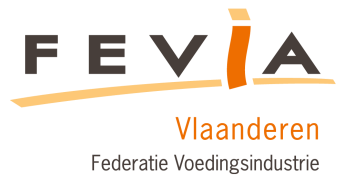 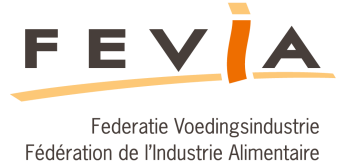 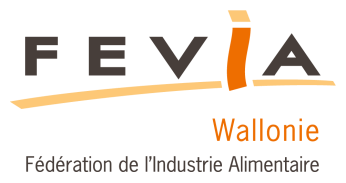 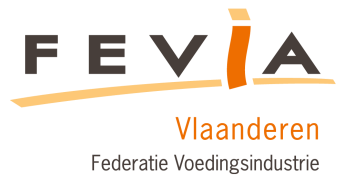 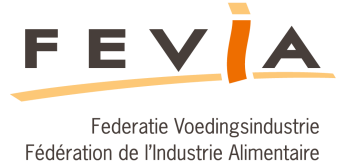 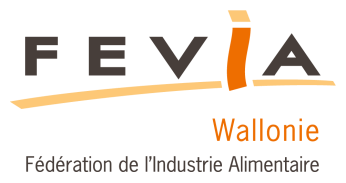 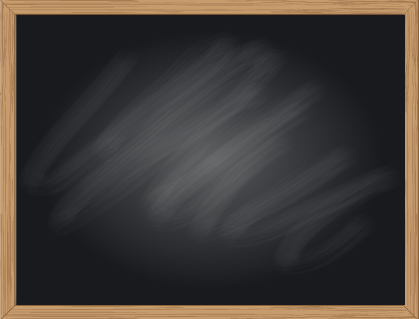 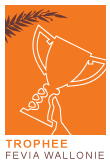 Prix du public!
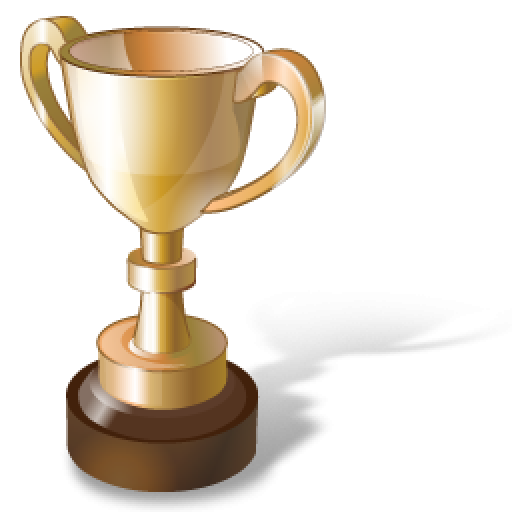 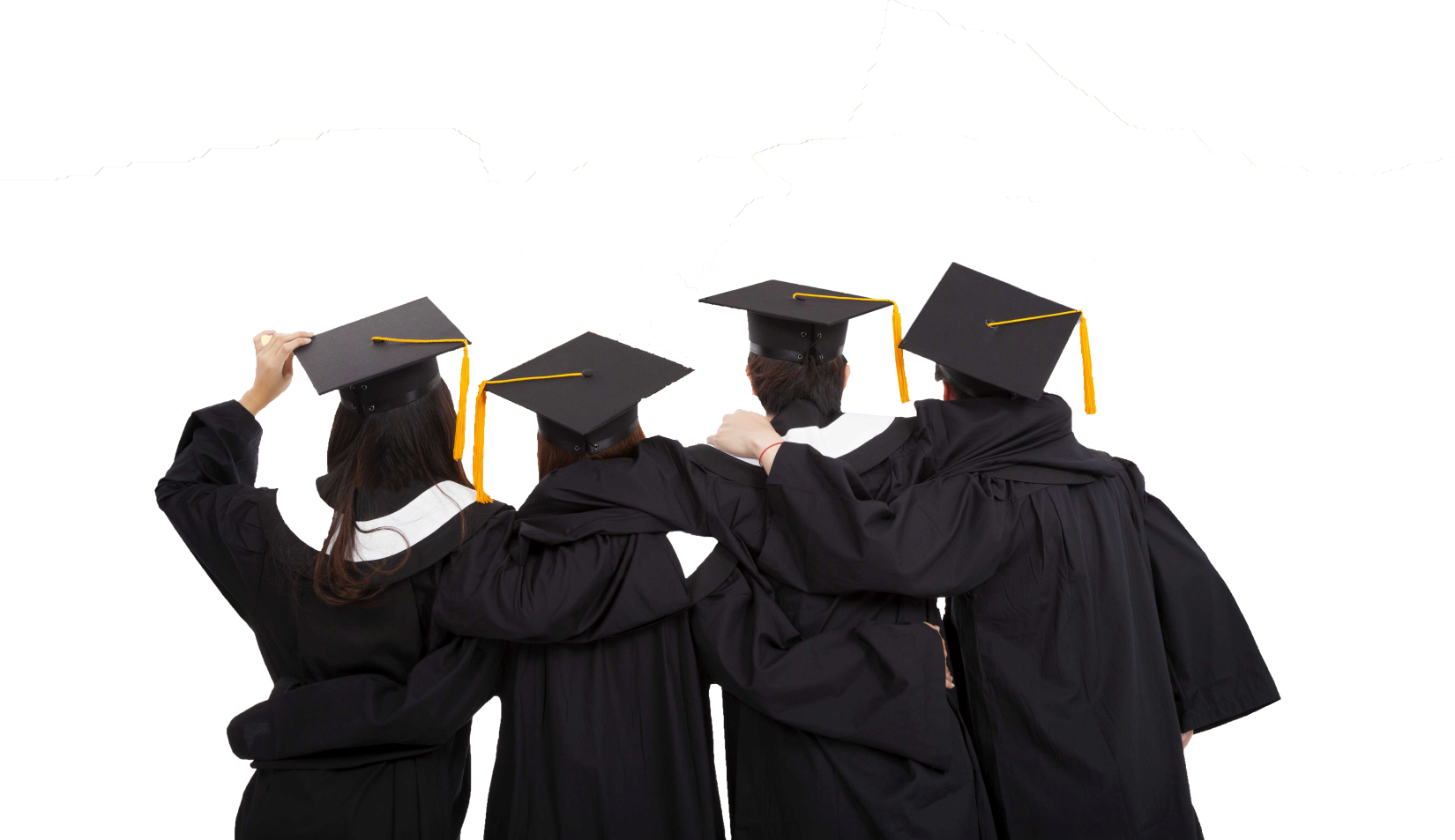 TOGETHER 74
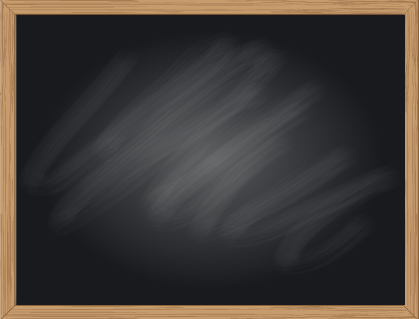 Equipe « Ensemble» 
Institut de l’enfant-Jésus Bruxelles
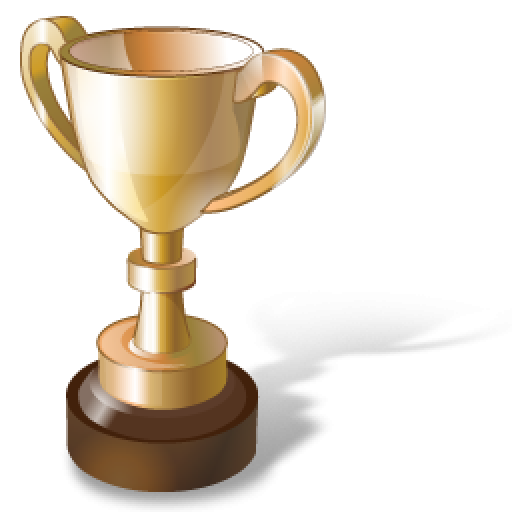 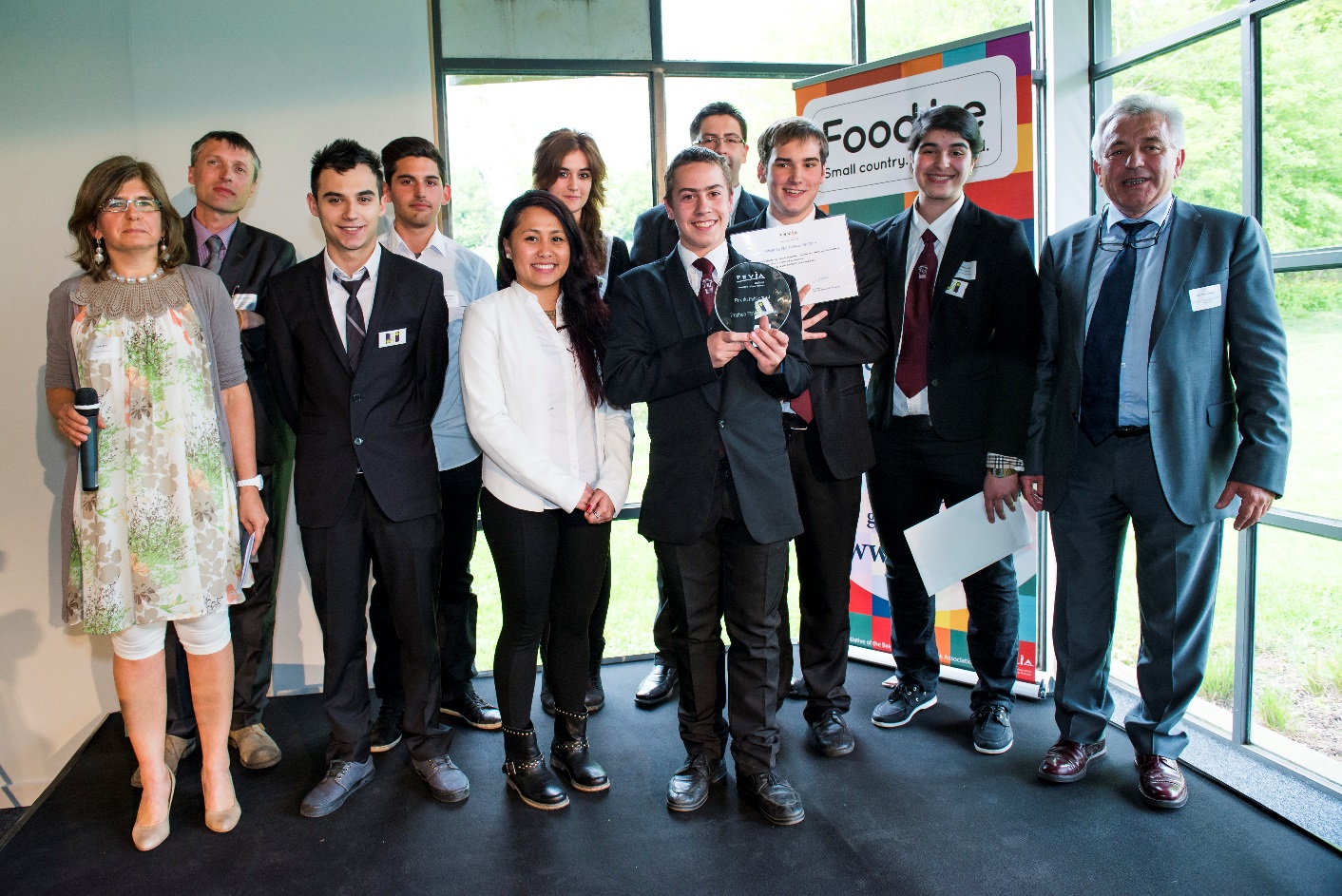